FY2025 日本版MaaS推進・支援事業【[プロジェクト名]】実施計画書
202５/XX/XX
レイアウトを変更しないでください（収まりきらない場合はページを追加してください）
青字は記載例です。提出時は必ずすべて削除して提出してください
ピンクのメモは記載をガイドするためのものですので、提出時には必ずすべて削除してください。
[事業者名]
本資料の位置付け①
本業務の作業スケジュールや履行体制を含めた業務実施計画書を策定する
本資料の位置付け②
本業務の作業スケジュールや履行体制を含めた業務実施計画書を策定する
本資料の位置付け③
本業務の作業スケジュールや履行体制を含めた業務実施計画書を策定する
目次
プロジェクトのビジョン
解決すべき社会課題
創出価値
課題解決のアプローチ
KPI
想定事業機会
中長期的な展開

交通サービスの高度化
サービス全体像
実証仮説
スコープ詳細　
プロジェクト実施エリア
アーキテクチャ全体図
ハードウェアアーキテクチャ
利用する技術要素
ユーザインタフェース
事業の推進体制




モビリティデータの取得と活用
データ活用の全体像
実証仮説
スコープ詳細
データ活用実施エリア
アーキテクチャ全体図
ハードウェアアーキテクチャ
利用する技術要素
利用するデータ一覧
ユーザインターフェース
事業の推進体制

エンドコンテンツとの連携
サービス全体像
実証仮説
スコープ詳細　
プロジェクト実施エリア
アーキテクチャ全体図
ハードウェアアーキテクチャ
利用する技術要素
ユーザインタフェース
事業の推進体制
スケジュール
スケジュール（WBSガントチャート）
プロジェクトのフロー

マネジメント計画
リスク・課題
コスト
リソース（プロジェクト実施体制）
コミュニケーション
品質
成果物
I. プロジェクトのビジョン
1.解決すべき社会課題
解決すべき社会課題
社会課題のイメージ
デマンド交通の運行区域外への外出時の乗換検索が分かりにくい。利用頻度の高い病院を中心とした乗換案内は作成しているが、その他の個別ニーズに対応しきれていない。
○○交通は交通系ICカード、△△バスは回数券による高齢者割引など、バス事業者ごとに異なる割引方法であり、各申請や購入に営業所へ出向く必要があるほか、事業者を超えた路線の乗り継ぎの場合は、それぞれに申請をする必要があるなど、利用者の利便性低下を招いている。
高齢者のタクシー利用には助成をしているが、毎年度申請が必要、とくに年度当初は申請が集中し、交通事業者及び市の事務負担が増大し、交付までに時間を要している。
交通網再編に向けた、市民の移動実態等のデータが不足している。
目的地までのデマンド交通を含む
経路検索の利便性
目的地までのデマンド交通を含む
経路検索の利便性
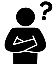 目的地は運行区域外だから、直接行けない
どうやって行けば良いのか分からない
乗り継ぎ方法や時間が分からない
乗換案内を作成しても、それぞれニーズが違うため、補いきれない
色々な制度があって、条件も違うし、良く分からない
毎年申請するのは面倒
運転免許証を返納した人を対象とした公共交通の利用助成を行っているが、返納後の生活不安を理由として返納できない人がいる
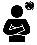 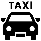 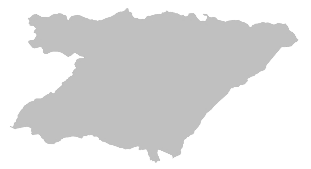 デマンド
運行エリアＢ
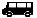 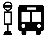 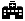 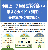 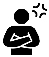 わざわざ営業所まで行かないと申請できない
申請して交付された登録証を提示して交通系ICカードで決済する割引と、申請して割引価格で回数券を購入する方法などバス事業者ごとに違う方法での助成
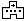 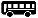 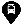 解決すべき社会課題のイメージビジュアルや統計グラフ、リファレンスなどを掲載してください。
本プロジェクトが前提とする、解決すべき社会課題を具体的に記載してください。
デマンド
運行エリアＡ
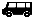 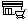 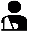 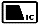 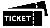 I. プロジェクトのビジョン
２.創出価値
MaaSの導入により、シームレスな公共交通利用を実現することで、市民の行動変化を促し、「持続可能」な公共交通を実現することで、自動車利用から公共交通利用への転換を実現する。

交通事業者との連携したお得で使いやすいデジタルチケットを企画、提供することで、利用者の利便性や利用頻度を向上させ、交通ネットワークの持続可能性向上を目指す。

MaaSアプリから収集したデータを分析できる環境を構築することで、利用実績に基づいた効果的な交通再編、地域公共交通計画の改定に活用する。

市民の移動実態をODデータを取得することで可視化し、地域の実情にあった新たなモビリティへのモード転換の検討できる環境を構築する。
実現したい価値・目指す世界
イメージ
イメージビジュアルなどを掲載してください。
本プロジェクトにより業界・事業領域全体にもたらす価値と目指す世界について記載してください。​
課題解決が実現した先にどのような社会を目指すのか、といった観点で記載してください。​
I. プロジェクトのビジョン
3.課題解決のアプローチ
プロジェクトの概要
イメージ
XX地域の交通空白を解消するため、地域の交通事業者と連携したMaaSプラットフォームを開発し、地域交通へのアクセシビリティを改善する。

①新規MaaSアプリの開発
　当該エリア内のシームレスな移動を可能とするため、MaaSアプリの開発及び実
　証を行う。
②デジタルパスの販売
　①で開発したアプリにおいて、エリア内の交通のフリー乗車券と商業施設のクーポ
　ンをセットにし他デジタルパスの販売を実施。
③サブスクサービスの提供
　当該エリア内で主にマイカー通勤者に対して公共交通利用への転換を促すため、サ　
　ブスクサービスの提供を実施。
④データ分析の実施
　MaaSアプリ利用者のODデータを取得し、路線バスの再編計画や赤字路線をAIオ
　ンデマンド交通へ転換するなどの政策を検討。
⑤宿泊施設との連携
　当該エリアの宿泊施設までの移動の利便性を向上させるとともに宿泊施設近隣の
　観光地の周遊を促進させるため、MaaSアプリ上で宿泊施設との連携を実施する。
プロジェクトの全体像と個別のスコープについて明確に記載してください。
プロジェクトのイメージビジュアルを掲載してください。
I. プロジェクトのビジョン
４.KPI│これまでのKPI実績
[サマリーを記載]
新規項目については記載不要です。
実装済みのMaaSの既存KPIの実績について記載してください。​
I. プロジェクトのビジョン
４.KPI│プロジェクト全体のKPI
[サマリーを記載]
プロジェクト全体のKPIを設定ください。
必ず、「交通サービスの高度化」「モビリティデータの取得と活用」「政策連携」のすべての項目でKPIを設定してください。
プロジェクト全体のうち、モビリティデータの取得と活用領域のKPIを仮説検証するための具体的な方法を含め記載してください。​
必ず記載すべき必須KPIは下記となります。

【記載すべきKPI】
MaaSアプリ等のコンシューマ向けアプリを提供する場合：年間・月間会員登録者数、利用者数（アクティブ）
交通サービスを提供する場合：月間・年間利用者数（デマンドバス利用者数、シェアサイクル利用者数等）、 MaaSアプリを通じた利用者数、売上高、売上数等及びこれらの指標のサービス提供前後における変化率・変化指標（MaaS等のサービス提供によって利用者が増加したかを測る指標）
企画乗車券等の商品を販売する場合：造成する券種数、年間、月間の販売実績数、売上高
利用者の満足度：利便性向上の評価
データ分析等の有用性指標：利用者（自治体や事業者の職員）からの評価
I. プロジェクトのビジョン
５.想定事業機会
本プロジェクトで開発したMaaSアプリの横展開
本プロジェクトが提供するMaaS等のシステムを用いたビジネス展開について記載してください。
利用事業者には、交通事業者等が構築・提供するMaaSシステム等を、構築主体以外の第三者が利用する場合の主体を記載してください。（いない場合（自家利用のみ）はその旨を記載）
提供価値には、MaaSシステム等を第三者に提供する際のビジネス的な価値について記載してください。
サービス展開に向けた仮設には、本PJが提供するシステム等を利用して今後ビジネス展開を目指されている場合（例えば、フィーを取って他地域へ提供、域内の商業施設や観光事業者、自治体等へ提供など）は、どのような展開戦略を描かれているのか記載してください。
I. プロジェクトのビジョン
６.中長期的な展開
・2025年度は、新規アプリの開発及び実証。2026年度以降より、他地域に横展開を行う。
・アプリ内で提供するサービス（デジタルパス、サブスクサービス）は券種の増加、対象交通モードの拡大等高度化を実施。
アプリの開発
提供
改修
改修
改修
改修
A地域への横展開
Ｂ地域への横展開
デジタルパスの開発
提供
新券種の追加
新券種の追加
新券種の追加
新券種の追加
提供
サービス内容の調整
交通モード拡大
エリア拡大
データ分析
データ分析
データ分析
データ分析
データ分析
地域公共交通会議
地域公共交通会議
地域公共交通会議
地域公共交通会議
地域公共交通会議
宿泊施設の追加（第２段階）
宿泊施設との連携（第1段階）
宿泊施設の追加（第３段階
エリア拡大
目次
プロジェクトのビジョン
解決すべき社会課題
創出価値
課題解決のアプローチ
KPI
想定事業機会
中長期的な展開

交通サービスの高度化
サービス全体像
実証仮説
スコープ詳細　
プロジェクト実施エリア
アーキテクチャ全体図
ハードウェアアーキテクチャ
利用する技術要素
ユーザインタフェース
事業の推進体制




モビリティデータの取得と活用
データ活用の全体像
実証仮説
スコープ詳細
データ活用実施エリア
アーキテクチャ全体図
ハードウェアアーキテクチャ
利用する技術要素
利用するデータ一覧
ユーザインターフェース
事業の推進体制

エンドコンテンツとの連携
サービス全体像
実証仮説
スコープ詳細　
プロジェクト実施エリア
アーキテクチャ全体図
ハードウェアアーキテクチャ
利用する技術要素
ユーザインタフェース
事業の推進体制
スケジュール
スケジュール（WBSガントチャート）
プロジェクトのフロー

マネジメント計画
リスク・課題
コスト
リソース（プロジェクト実施体制）
コミュニケーション
品質
成果物
Ⅱ.交通サービスの高度化
1.サービス全体像
全体像
イメージ
XX地域の交通空白を解消するため、地域の交通事業者と連携したMaaSプラットフォームを開発し、地域交通へのアクセシビリティを改善する。

①新規MaaSアプリの開発
　当該エリア内のシームレスな移動を可能とするため、MaaSアプリの開発及び実
　証を行う。

②デジタルパスの販売
　①で開発したアプリにおいて、エリア内の交通のフリー乗車券と商業施設のクーポ
　ンをセットにし他デジタルパスの販売を実施。

③サブスクサービスの提供
　当該エリア内で主にマイカー通勤者に対して公共交通利用への転換を促すため、さ
　びスクサービスの提供を実施。
プロジェクトの全体像と個別のスコープについて明確に記載してください。
プロジェクトのイメージビジュアルを掲載してください。
Ⅱ.交通サービスの高度化
１.サービス全体像│実現するUX
①新規MaaSアプリの開発
[サマリーを記載]
従来のUX
本プロジェクトが目指すUX
経路検索
AIオンデマンド交通、コミュバス、シェアサイクル等のミクロな交通モードを含めた経路検索が可能。
地域のAIオンデマンド交通を反映した経路検索ができない
・本プロジェクトが提供するＭａａＳ（アプリ、システム、商品、その他）によって、利用者体験が現在と比べてどのように変わるのか（どのような体験の変化を目指すのか）を具体的に記載してください。

・事業で提供するサービス単位で分けて記載ください。
例　① 新規MaaSアプリの開発・サービス提供
     ② サブスクサービスの提供
　　 ③ プロモーションの実施​
MaaSアプリの経路検索結果より、該当区間のチケットの予約、決済が可能
交通モード個別のサイトで予約・決済
予約・決済
該当エリアの周遊チケットは存在するが紙券での対応
チケッティング
チケットをデジタル化し、鉄道の改札でQRコードを読み取り機に提示することで利用が可能。
各施設で利用券を購入
様々な交通手段のフリー乗車券と地域や特定施設の特典を組み合わせたデジタル乗車券をオンラインで購入、サービス利用時はQR読み取り端末にかざすことで利用する。
目的地での
アクティビティ
Ⅱ.交通サービスの高度化
１.サービス全体像│実現するUX
②デジタルパスの販売
[サマリーを記載]
従来のUX
本プロジェクトが目指すUX
商品造成
協議会でノウハウを集約し周知・共有を行う。
ノーコードツールにより簡単かつスピーディに造成可能に。
商品の企画から発売まで時間がかかる。
どのようにつくれば良いのか分からない。
・本プロジェクトが提供するＭａａＳ（アプリ、システム、商品、その他）によって、利用者体験が現在と比べてどのように変わるのか（どのような体験の変化を目指すのか）を具体的に記載してください。

・事業で提供するサービス単位で分けて記載ください。
例　① 新規MaaSアプリの開発・サービス提供
     ② サブスクサービスの提供
　　 ③ プロモーションの実施​
イベントや施設情報などの目的地に関する情報が同一アプリで把握できる。
目的地までの経路や交通のリアルタイム情報がわかる。
情報発信
イベントや施設など目的地情報を集める手段がない。
目的地までの経路はわかるが、遅れ情報や運休まではわからない。
チケット購入・移動
複数の交通を乗り継ぐ場合、各社それぞれのサービスを利用し、予約・決済をする必要がある。
1つのアプリから画面を提示、またはQRをかざすだけで、スムーズに移動することができる。
アフターフォロー
利用実績からユーザーに再来訪を促すプッシュ通知やクーポンの配布など、再来訪を促すような施策検討が可能。
利用実績等から再来訪を促すような具体的な施策はとれていない。
サービス改善
収集したデータを活用した商品設計やプロモーションなどを実施することができる。
乗降実績や属性情報など、利用実績のデータがない。
Ⅱ.交通サービスの高度化
１.サービス全体像│実現するUX
③サブスクサービスの提供
[サマリーを記載]
従来のUX
本プロジェクトが目指すUX
サブスクチケットの
造成・提供
･･･
･･･
・本プロジェクトが提供するＭａａＳ（アプリ、システム、商品、その他）によって、利用者体験が現在と比べてどのように変わるのか（どのような体験の変化を目指すのか）を具体的に記載してください。

・事業で提供するサービス単位で分けて記載ください。
例　① 新規MaaSアプリの開発・サービス提供
     ② サブスクサービスの提供
　　 ③ プロモーションの実施​
･･･
･･･
マイナンバーカードとの
連携
･･･
実証運行
･･･
･･･
･･･
･･･
Ⅱ.交通サービスの高度化
１.サービス全体像│過年度の課題と解決
①　新規MaaSアプリの開発
[サマリーを記載]
昨年度の課題
解決策
システム（機能）
地域のAIオンデマンド交通を反映した経路検索ができない
交通モード個別のサイトで予約・決済
システム（UI・UX）
該当エリアの周遊チケットは紙券を利用
サービス運用
・・・・・
システム（機能）
プロジェクトエリア内のマルチーダルな経路検索
経路検索からのチケット購入、決済
システム（UI・UX）
チケットをデジタル化し、鉄道の改札でQRコードを読み取り機に提示することで利用
サービス運用
・・・・・
※継続開発を行っている場合のみ記載してください。
これまでの取組と比べ、本プロジェクトでどのような開発や拡充を行い、課題解決に貢献しようとしているのか、具体的に記載してください。
項目はテンプレートを基本とし、任意に増やしていただいて構いません。
Ⅱ.交通サービスの高度化
１.サービス全体像│過年度の課題と解決
②デジタルパスの販売
[サマリーを記載]
昨年度の課題
解決策
システム（機能）
決済機能はクレジットカードのみ。
チケットが単回使用のみだった。
システム（UI・UX）
大量のチケットはあるものの、その中から目的地のエリアのチケットは探すが困難。
サービス運用
イベント等、アプリの利用促進につながるPR記事を掲載する際、アプリ事業者の確認に時間を要し時期を逃すことがあった。
システム（機能）
キャッシュレス決済（PayPay）を導入。
複数回利用できる回数券機能の実装。
システム（UI・UX）
県単位⇒ドロップダウンで地域選択できる形式に整理。
サービス運用
PR記事掲載の手続きをツール化し、事業者自らで自由に編集、投稿できる仕様に変更。
※継続開発を行っている場合のみ記載してください。
これまでの取組と比べ、本プロジェクトでどのような開発や拡充を行い、課題解決に貢献しようとしているのか、具体的に記載してください。
項目はテンプレートを基本とし、任意に増やしていただいて構いません。
Ⅱ.交通サービスの高度化
１.サービス全体像│過年度の課題と解決
③サブスクサービスの提供
[サマリーを記載]
昨年度の課題
解決策
システム（機能）
企画チケットを利用の都度、予約・決済手続きが必要。
料金が観光客/住民一律で、住民の利用が少ない。
システム（UI・UX）
観光客の利用が多く住民の利用が少ない。
サービス運用
企画チケットを販売しても単発の利用で終わることが多く、新規顧客獲得に向け継続的な広告宣伝が必要。
システム（機能）
サブスクサービスを提供
システム（UI・UX）
マイナンバーカード連携により住民利用時は割引提供
サービス運用
一度獲得した顧客が継続利用するため、広告宣伝にかかる費用を抑えることができる。
※継続開発を行っている場合のみ記載してください。
これまでの取組と比べ、本プロジェクトでどのような開発や拡充を行い、課題解決に貢献しようとしているのか、具体的に記載してください。
項目はテンプレートを基本とし、任意に増やしていただいて構いません。
Ⅱ.交通サービスの高度化
１.サービス全体像│実装済みの機能
①新規MaaSアプリの開発
[サマリーを記載]
実施済みの機能
イメージ
システム（機能）
経路検索機能
チケット造成機能
システム（UI・UX）
各エリアのチケットを一覧ページに記載
座組
MaaSアプリ検討会を設置
サービス運用
アプリの利用促進につながるPR記事の作成・掲載を外注して定期的に実施
イメージビジュアルなどを掲載してください。
※継続開発を行っている場合のみ​記載してください。
実装済みのMaaSのアプリやデジタルチケット等のサービスについて、システム、座組、運用体制、造成商品等について記載してください。​
Ⅱ.交通サービスの高度化
１.サービス全体像│実装済みの機能
②デジタルパスの販売
[サマリーを記載]
実施済みの機能
イメージ
システム（機能）
チケット購入機能（クレジットカード決済のみ）
システム（UI・UX）
企画乗車券提示
座組
自治体、交通事業者、施設運営者によるチケット企画検討会を設置
サービス運用
イベント等、アプリの利用促進につながるPR記事の作成・掲載を外部へ委託して実施
イメージビジュアルなどを掲載してください。
※継続開発を行っている場合のみ​記載してください。
実装済みのMaaSのアプリやデジタルチケット等のサービスについて、システム、座組、運用体制、造成商品等について記載してください。​
Ⅱ.交通サービスの高度化
１.サービス全体像│実装済みの機能
③サブスクサービスの提供
[サマリーを記載]
実施済みの機能
イメージ
システム（機能）
・・・・・
システム（UI・UX）
・・・・・
座組
・・・・・
サービス運用
・・・・・
イメージビジュアルなどを掲載してください。
※継続開発を行っている場合のみ記載してください。​
実装済みのMaaSのアプリやデジタルチケット等のサービスについて、システム、座組、運用体制、造成商品等について記載してください。​
Ⅱ.交通サービスの高度化
２.実証仮説
[サマリーを記載]
・スコープ単位で記載ください。
・●●をすることにより▲▲になる、等スコープに対してどのような仮説が立つか具体的に記載ください。
また、▲▲の部分のどうなるかについては、できるだけ定量的に記載してください。
Ⅱ.交通サービスの高度化
３.スコープ詳細
①新規MaaSアプリの開発
当該エリア内のシームレスな移動を可能とするため、MaaSアプリの開発及び実証を行う。
事業内容についてスコープ毎に分けて記載をお願いいたします。
なお、企画乗車券の販売やQR端末の設置等、本プロジェクトで導入する数量が明記できるものに関しては、具体的な目標数量の記載をお願いいたします。
ページは適宜追加してください。
参考資料は適宜追加してください。
左記スコープに対し、本プロジェクトで開発する機能を記載ください。なお、既存システムやサービスを利用する場合も記載し、既存機能であることを明記してください。
システム開発又はシステム利用を伴わないスコープの場合、記載は不要です。
ページは適宜追加してください。
参考資料は適宜追加してください。
Ⅱ.交通サービスの高度化
３.スコープ詳細
②デジタルパスの販売
①で開発したアプリにおいて、エリア内の交通のフリー乗車券と商業施設のクーポンをセットにし他デジタルパスの販売を実施。
事業内容についてスコープ毎に分けて記載をお願いいたします。
なお、企画乗車券の販売やQR端末の設置等、本プロジェクトで導入する数量が明記できるものに関しては、具体的な目標数量の記載をお願いいたします。
ページは適宜追加してください。
参考資料は適宜追加してください。
左記スコープに対し、本プロジェクトで開発する機能を記載ください。なお、既存システムやサービスを利用する場合も記載し、既存機能であることを明記してください。
システム開発又はシステム利用を伴わないスコープの場合、記載は不要です。
ページは適宜追加してください。
参考資料は適宜追加してください。
Ⅱ.交通サービスの高度化
３.スコープ詳細
③サブスクサービスの提供
当該エリア内で主にマイカー通勤者に対して公共交通利用への転換を促すため、サブスクサービスの提供を実施。
事業内容についてスコープ毎に分けて記載をお願いいたします。
なお、企画乗車券の販売やQR端末の設置等、本プロジェクトで導入する数量が明記できるものに関しては、具体的な目標数量の記載をお願いいたします。
ページは適宜追加してください。
参考資料は適宜追加してください。
左記スコープに対し、本プロジェクトで開発する機能を記載ください。なお、既存システムやサービスを利用する場合も記載し、既存機能であることを明記してください。
システム開発又はシステム利用を伴わないスコープの場合、記載は不要です。
ページは適宜追加してください。
参考資料は適宜追加してください。
Ⅱ.交通サービスの高度化
４.プロジェクト実施エリア
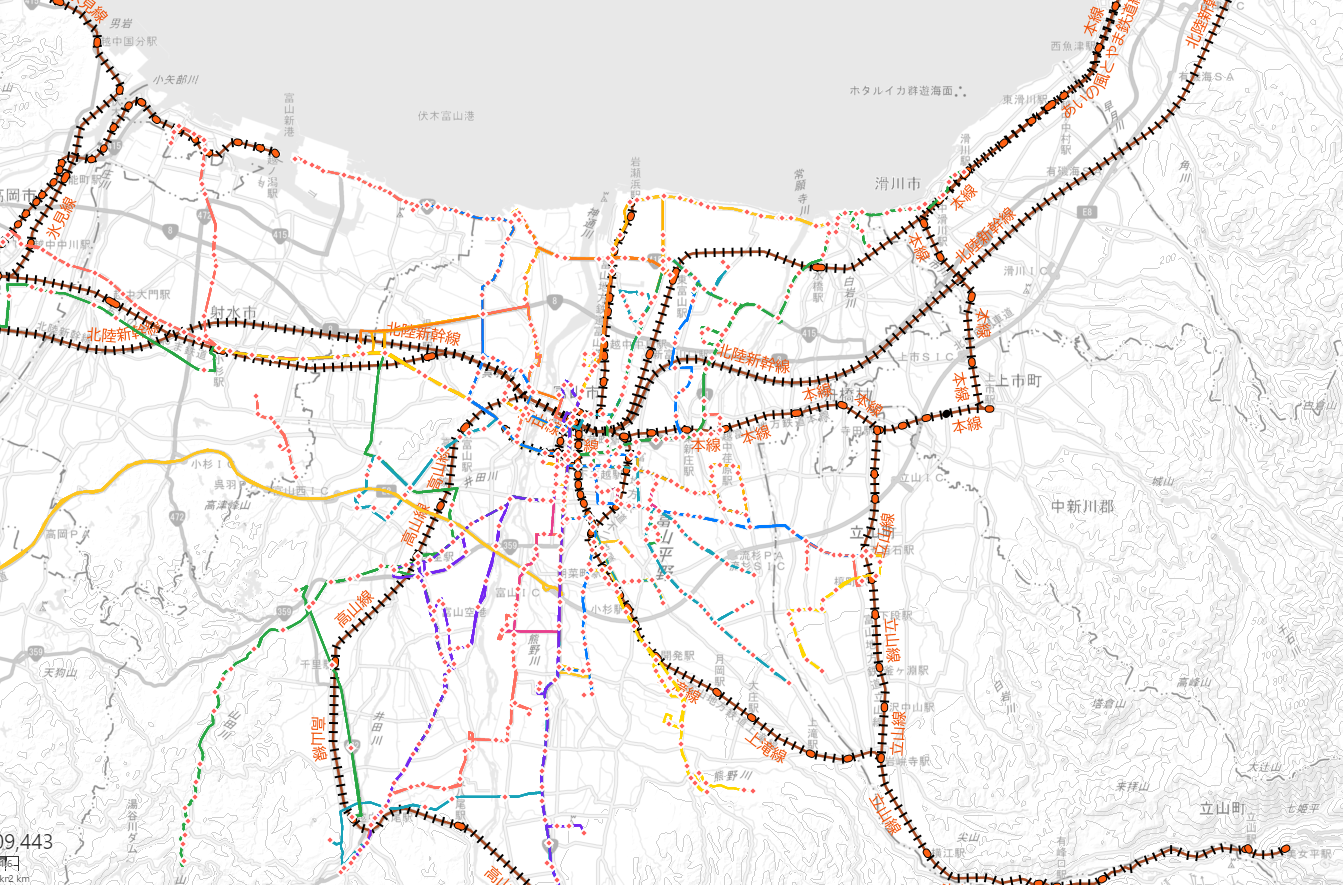 本プロジェクトにおけるサービス提供事業者
●●交通（タクシー）運行区域
●●市営デマンドバス
本プロジェクトの具体的なサービス提供事業者名・路線・区間を文言及び図示によって明示してください。
サービス提供エリアが広域の場合は、地図を複数枚用意のうえ、実施エリアや路線が分かるよう明示してください。
プロジェクトが過年度からの継続事業の場合、今年度の対象がわかるように記載ください。
画像はサンプルです。提出時に削除してください。
Ⅱ.交通サービスの高度化
５.アーキテクチャ全体図-システムアーキテクチャ図-
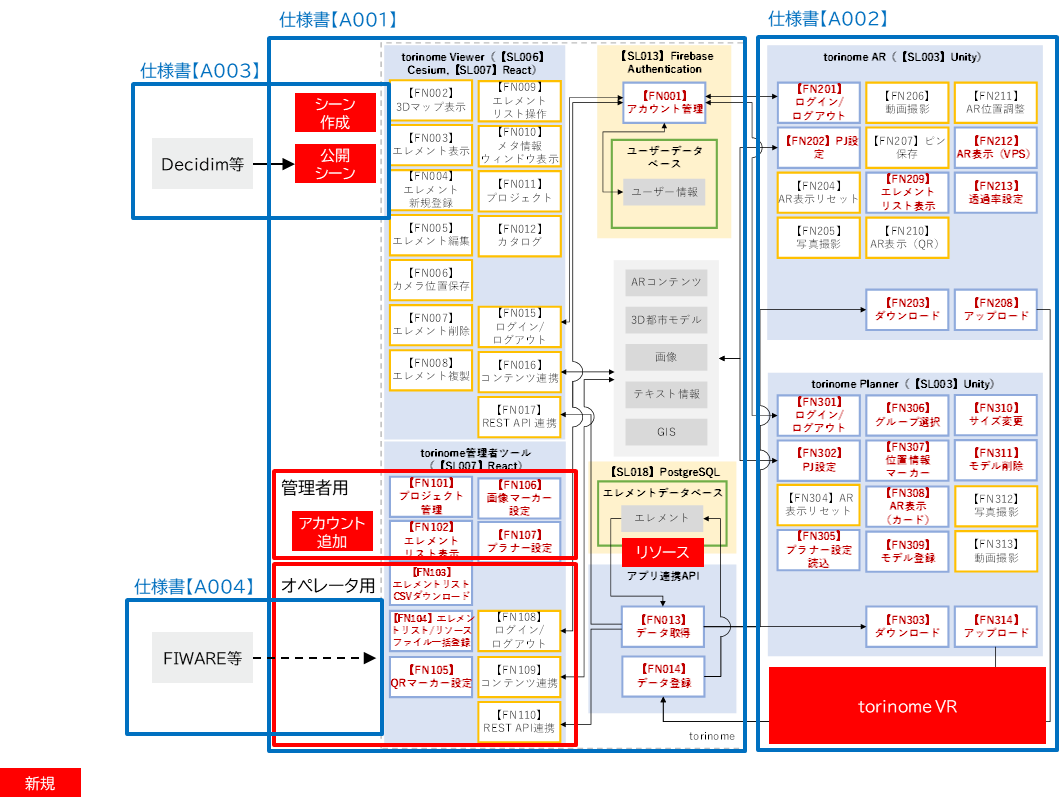 システム全体の構造を視覚的に示し、各コンポーネントの相互関係を明確にするため、システムアーキテクチャを記載してください。
機能モジュールとそのインターフェスを処理フローに従って定義してください。
要件定義を見据え、必要な機能モジュールの定義・分割とID付与、フルスクラッチ、SaaS利用、外部API利用などの区別など、可能な限り詳細な粒度で記載してください。
右下の凡例を参考に作成してください。
システム利用及び開発を行わない場合は、その旨を記載してください。
画像はサンプルです。提出時に削除してください。
既存モジュールの改修
フルスクラッチ開発
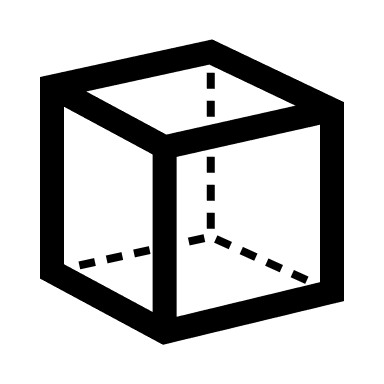 システム/ライブラリ/SaaS
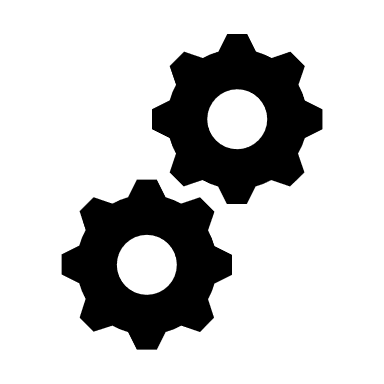 アルゴリズム
Ⅱ.交通サービスの高度化
６.ハードウェアアーキテクチャ
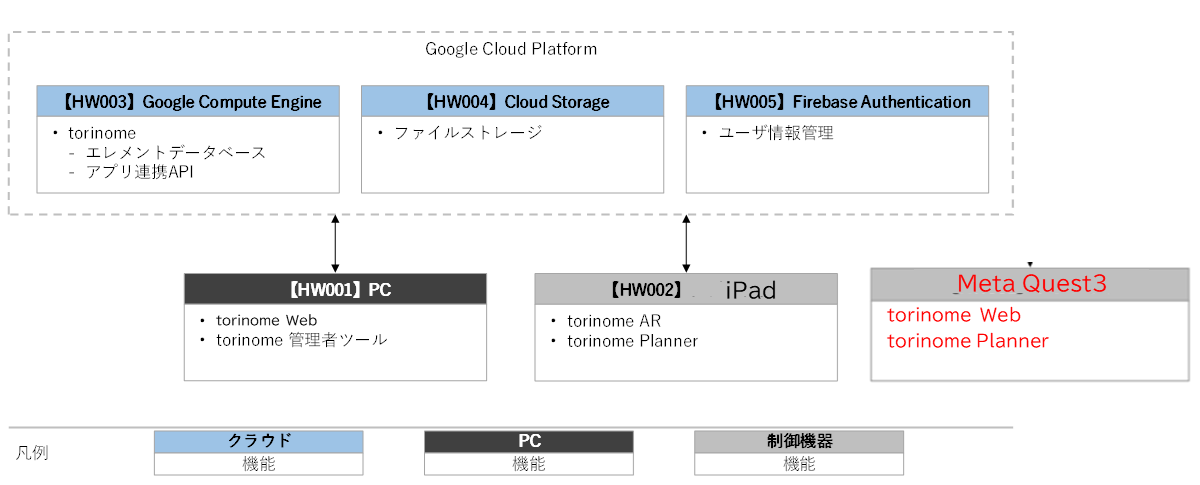 システム全体において稼働するデバイスやインフラを把握するため、ハードウェアアーキテクチャを記載してください。
特にIaaSやPaaSなど外部クラウドサーバを利用する場合、利用するコンポーネント名を記載してください。
外部デバイス（改札機や認証端末など）と接続する場合などは、デバイスの製品名を記載してください。

また画像はサンプルです。提出時に削除してください。
Ⅱ.交通サービスの高度化
７.利用する技術要素
システム開発において、使用する技術スタックやツールを明示し、それらの機能を説明してください。
Ⅱ.交通サービスの高度化
８.ユーザインタフェース｜全体UI/UX、画面遷移図
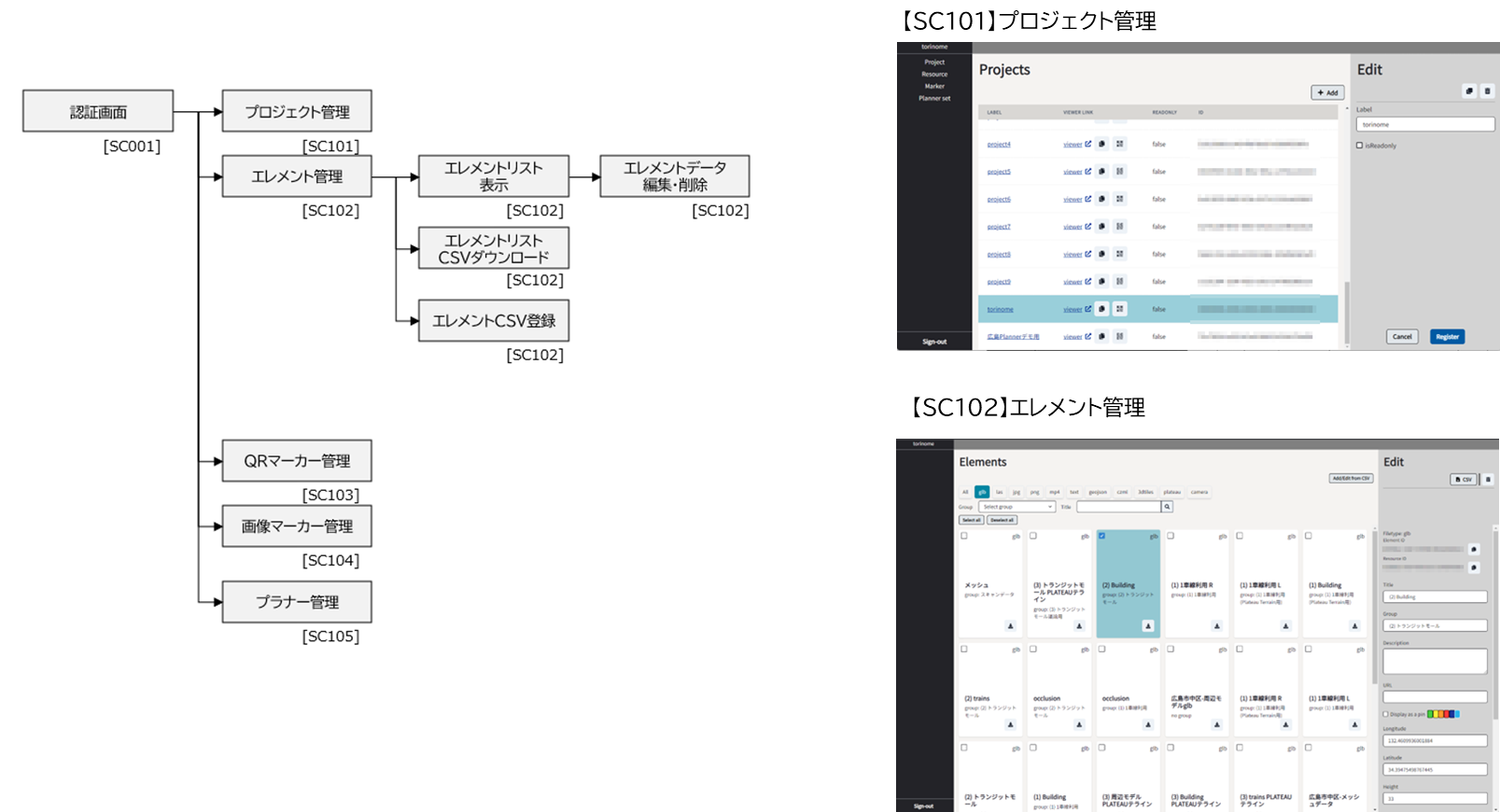 エンドユーザー（コンシューマ）とシステム管理者等（交通事業者や自治体）の両面からユーザーインターフェースを定義してください。​
予定を含む基本的な設計方針と構成要素でも構いません。​
UI設計には、画面遷移図、主要なUIコンポーネント、ユーザーフローを含めてください。
画像はサンプルです。提出時に削除してください。​
Ⅱ.交通サービスの高度化
８.ユーザインタフェース｜画面ごとの機能一覧
前項で定義した画面設計に従い、各画面が提供する機能について記載してください。
Ⅱ.交通サービスの高度化
９.事業の推進体制
[サマリーを記載]
交通サービスの高度化領域に関与する関係者を網羅的に特定し、役割を明確にしてください。​
目次
プロジェクトのビジョン
解決すべき社会課題
創出価値
課題解決のアプローチ
KPI
想定事業機会
中長期的な展開

交通サービスの高度化
サービス全体像
実証仮説
スコープ詳細　
プロジェクト実施エリア
アーキテクチャ全体図
ハードウェアアーキテクチャ
利用する技術要素
ユーザインタフェース
事業の推進体制




モビリティデータの取得と活用
データ活用の全体像
実証仮説
スコープ詳細
データ活用実施エリア
アーキテクチャ全体図
ハードウェアアーキテクチャ
利用する技術要素
利用するデータ一覧
ユーザインターフェース
事業の推進体制

エンドコンテンツとの連携
サービス全体像
実証仮説
スコープ詳細　
プロジェクト実施エリア
アーキテクチャ全体図
ハードウェアアーキテクチャ
利用する技術要素
ユーザインタフェース
事業の推進体制
スケジュール
スケジュール（WBSガントチャート）
プロジェクトのフロー

マネジメント計画
リスク・課題
コスト
リソース（プロジェクト実施体制）
コミュニケーション
品質
成果物
Ⅲ.モビリティデータの取得と活用
1.データ活用の全体像
全体像
イメージ
交通事業者が保有するICカードデータや運行データのほか、人流データ、既存の調査結果のデータ等を組み合わせることで、自治体と交通事業者が地域の移動需要と実態を正確に把握し、地域の公共交通のあり方、交通網の再編につながる施策検討を実施できるような環境を構築する

①データ分析の実施
　交通事業者からICカード等の生データ提供を受け、自治体が分析したい目的に応じたデータに加工し分析を行う

②データの可視化
　表やグラフだけでなく、 地図上に取得したデータを重畳し、より直感的に分かりやすく可視化


③・・・・・
プロジェクトの全体像と個別のスコープについて明確に記載してください。
プロジェクトのイメージビジュアルを掲載してください。
Ⅲ.モビリティデータの取得と活用
１.データ活用の全体像│実現するUX
①データ分析の実施
[サマリーを記載]
従来のUX
本プロジェクトが目指すUX
現状の可視化
提出フォーマットを統一化し、分析システムに取り込みやすい形とする。
交通事業者ごとに提供されるデータのとりまとめに工数がかかる
・本プロジェクトが提供するＭａａＳ（アプリ、システム、商品、その他）によって、利用者体験が現在と比べてどのように変わるのか（どのような体験の変化を目指すのか）を具体的に記載してください。

・事業で提供するサービス単位で分けて記載ください。
例　① 新規MaaSアプリの開発・サービス提供
     ② サブスクサービスの提供
　　 ③ プロモーションの実施​
グラフ、地図上での視覚的な課題の可視化。
複数のデータから手作業で適切な課題を抽出するのに工数がかかる
課題抽出
課題点に対して、適切な施策を提案する支援システムを用い、担当者によるばらつきのない施策を検討。
課題に基づく
施策の検討
各担当者の経験に基づき検討。
Ⅲ.モビリティデータの取得と活用
１.データ活用の全体像│過年度の課題と解決
①データ分析の実施
[サマリーを記載]
昨年度の課題
解決策
システム（機能）
データを可視化するダッシュボードが存在せず、自治体職員が手作業で集計・分析作業を行っていた。
システム（UI・UX）
煩雑なUIのため、不慣れな自治体職員がシステム操作になれるのに時間がかかる。
サービス運用
各交通事業者から提出されるデータフォーマットが統一されていない。
システム（機能）
データ可視化ダッシュボードを開発。
システム（UI・UX）
担当が変更になってもスムーズに業務を引き継げるようにシンプルなUIに改修。
サービス運用
統一のデータフォーマットを作成。
※継続開発を行っている場合のみ記載してください。
これまでの取組と比べ、本プロジェクトでどのような開発や拡充を行い、課題解決に貢献しようとしているのか、具体的に記載してください。
項目はテンプレートを基本とし、任意に増やしていただいて構いません。
Ⅲ.モビリティデータの取得と活用
１.データ活用の全体像│実装済みの機能
①データ分析の実施
[サマリーを記載]
実施済みの機能
イメージ
システム（機能）
地域情報可視化マップ機能
 システム（UI・UX）
地域交通計画支援システム
座組
●●市データ分析検討会立ち上げ済み
サービス運用
・・・・・
イメージビジュアルなどを掲載してください。
※継続開発を行っている場合のみ​記載してください。
実装済みのMaaSのアプリやデジタルチケット等のサービスについて、システム、座組、運用体制、造成商品等について記載してください。​
Ⅲ.モビリティデータの取得と活用
２.実証仮説
[サマリーを記載]
・スコープ単位で記載ください。
・●●をすることにより▲▲になる、等スコープに対してどのような仮説が立つか具体的に記載ください。
また、▲▲の部分のどうなるかについては、できるだけ定量的に記載してください。
Ⅲ.モビリティデータの取得と活用
３.スコープ詳細
①データ分析の実施
MaaSアプリ利用者のODデータを取得し、路線バスの再編計画や赤字路線をAIオンデマンド交通へ転換するなどの政策を検討。
事業内容についてスコープ毎に分けて記載をお願いいたします。
なお、企画乗車券の販売やQR端末の設置等、本プロジェクトで導入する数量が明記できるものに関しては、具体的な目標数量の記載をお願いいたします。
ページは適宜追加してください。
参考資料は適宜追加してください。
左記スコープに対し、本プロジェクトで開発する機能を記載ください。なお、既存システムやサービスを利用する場合も記載し、既存機能であることを明記してください。
システム開発又はシステム利用を伴わないスコープの場合、記載は不要です。
ページは適宜追加してください。
参考資料は適宜追加してください。
Ⅲ.モビリティデータの取得と活用
４.データ活用実施エリア
[サマリーを記載]
ODデータを取得する範囲
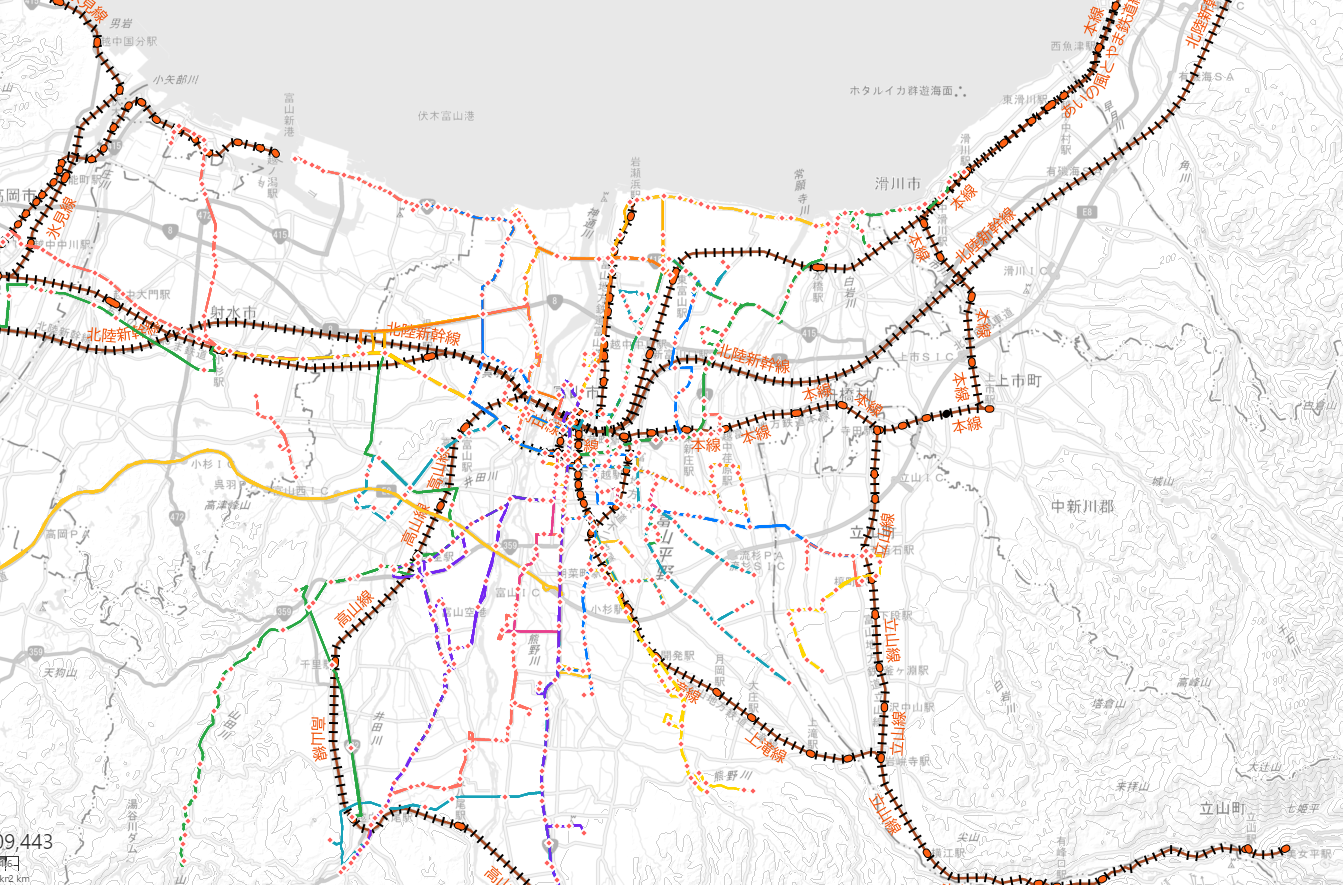 ●●交通（タクシー）運行区域
●●市営デマンドバス
本プロジェクトにおいて取得するデータの対象範囲を具体的なサービス提供事業者名・路線・区間を文言及び図示によって明示してください。
データ取得範囲が広域の場合は、地図を複数枚用意のうえ、実施エリアや路線が分かるよう明示してください。
画像はサンプルです。提出時に削除してください。
Ⅲ.モビリティデータの取得と活用
５.アーキテクチャ全体図-システムアーキテクチャ図-
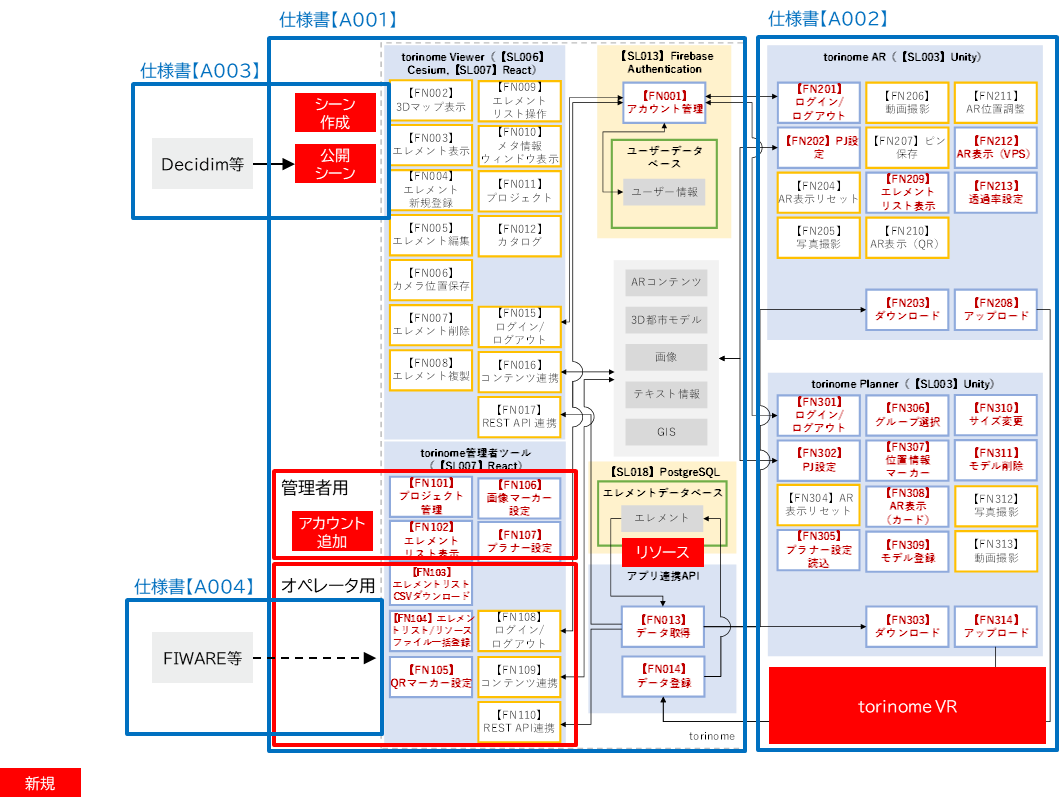 システム全体の構造を視覚的に示し、各コンポーネントの相互関係を明確にするため、システムアーキテクチャを記載してください。
機能モジュールとそのインターフェスを処理フローに従って定義してください。
要件定義を見据え、必要な機能モジュールの定義・分割とID付与、フルスクラッチ、SaaS利用、外部API利用などの区別など、可能な限り詳細な粒度で記載してください。
右下の凡例を参考に作成してください。
システム利用及び開発を行わない場合は、その旨を記載してください。
画像はサンプルです。提出時に削除してください。
既存モジュールの改修
フルスクラッチ開発
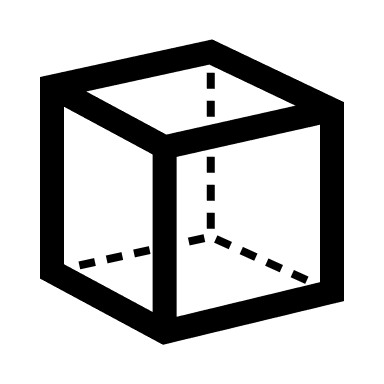 システム/ライブラリ/SaaS
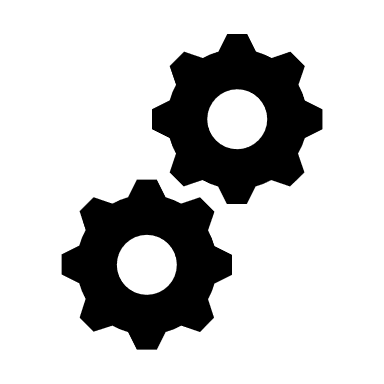 アルゴリズム
Ⅲ.モビリティデータの取得と活用
６.ハードウェアアーキテクチャ
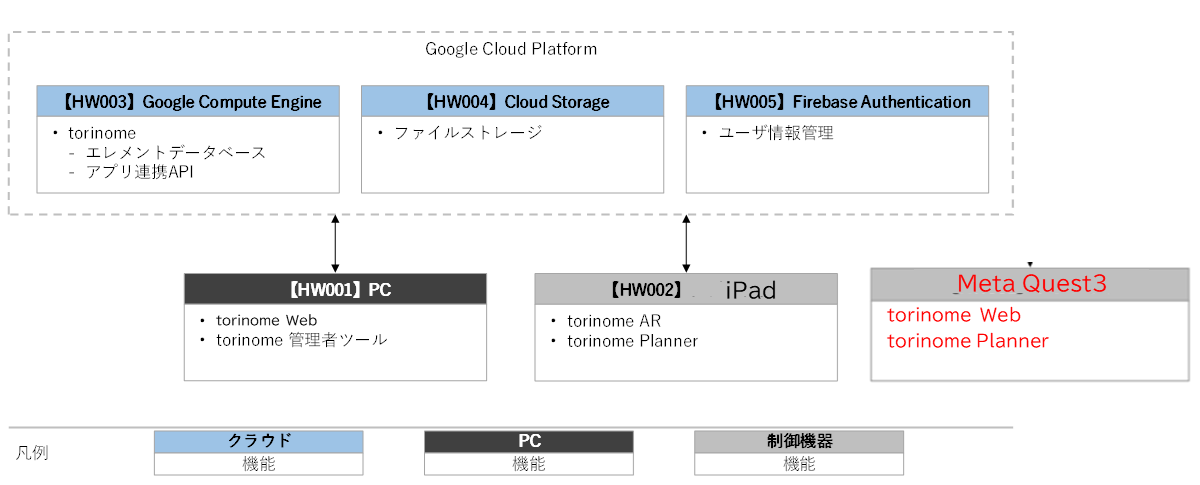 システム全体において稼働するデバイスやインフラを把握するため、ハードウェアアーキテクチャを記載してください。
特にIaaSやPaaSなど外部クラウドサーバを利用する場合、利用するコンポーネント名を記載してください。
外部デバイス（改札機や認証端末など）と接続する場合などは、デバイスの製品名を記載してください。

また画像はサンプルです。提出時に削除してください。
Ⅲ.モビリティデータの取得と活用
７.利用する技術要素
システム開発において、使用する技術スタックやツールを明示し、それらの機能を説明してください。
Ⅲ.モビリティデータの取得と活用
８.利用するデータ一覧
データ分析において利用するデータの一覧を記載してください。
取得方法（キャッシュ列端末、ユーザー管理システム、目視カウント等）を明記するとともに、データ分析システムへの投入方法（手作業によるインポート、API等のインターフェースによる自動取得など）を明確にしてください。
Ⅲ.モビリティデータの取得と活用
８.利用するデータ一覧 │ 各データ仕様
データ分析において利用するデータの仕様を記載してください。
RDBを用いる場合はリレーションを表現するキーを記載してください。
Ⅲ.モビリティデータの取得と活用
９.ユーザインタフェース｜全体UI/UX、画面遷移図
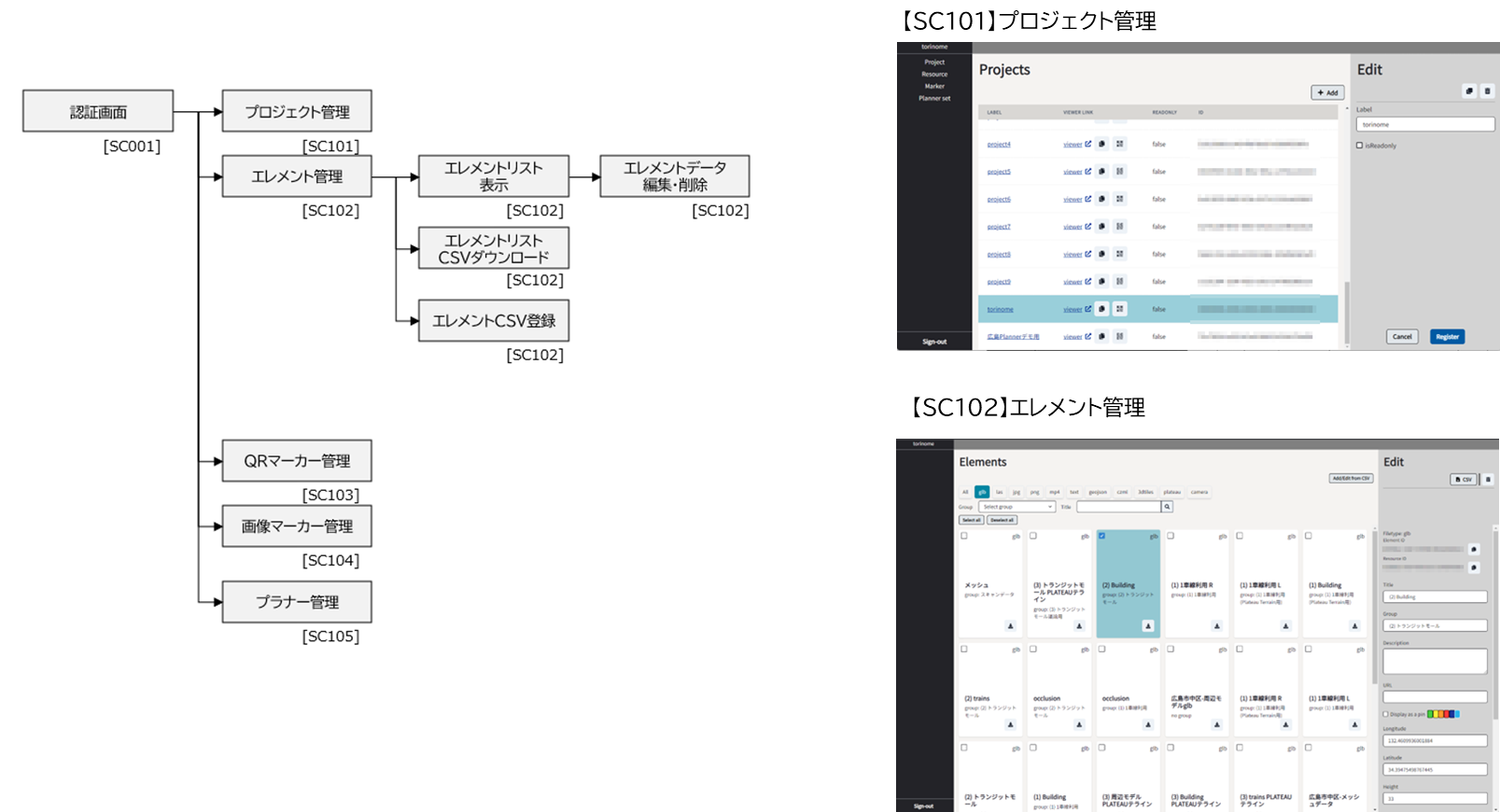 エンドユーザー（コンシューマ）とシステム管理者等（交通事業者や自治体）の両面からユーザーインターフェースを定義してください。​
予定を含む基本的な設計方針と構成要素でも構いません。​
UI設計には、画面遷移図、主要なUIコンポーネント、ユーザーフローを含めてください。
画像はサンプルです。提出時に削除してください。​
Ⅲ.モビリティデータの取得と活用
９.ユーザインタフェース｜画面ごとの機能一覧
前項で定義した画面設計に従い、各画面が提供する機能について記載してください。
Ⅲ.モビリティデータの取得と活用
１０.事業の推進体制
[サマリーを記載]
モビリティデータの取得と活用領域に関与する関係者を網羅的に特定し、役割を明確にしてください。​
目次
プロジェクトのビジョン
解決すべき社会課題
創出価値
課題解決のアプローチ
KPI
想定事業機会
中長期的な展開

交通サービスの高度化
サービス全体像
実証仮説
スコープ詳細　
プロジェクト実施エリア
アーキテクチャ全体図
ハードウェアアーキテクチャ
利用する技術要素
ユーザインタフェース
事業の推進体制




モビリティデータの取得と活用
データ活用の全体像
実証仮説
スコープ詳細
データ活用実施エリア
アーキテクチャ全体図
ハードウェアアーキテクチャ
利用する技術要素
利用するデータ一覧
ユーザインターフェース
事業の推進体制

エンドコンテンツとの連携
サービス全体像
実証仮説
スコープ詳細　
プロジェクト実施エリア
アーキテクチャ全体図
ハードウェアアーキテクチャ
利用する技術要素
ユーザインタフェース
事業の推進体制
スケジュール
スケジュール（WBSガントチャート）
プロジェクトのフロー

マネジメント計画
リスク・課題
コスト
リソース（プロジェクト実施体制）
コミュニケーション
品質
成果物
Ⅳ.エンドコンテンツとの連携
1.サービス全体像
全体像
イメージ
当該エリア内の観光客の移動の利便性を向上させるとともに、宿泊施設や観光施設等の近隣の観光地の周遊を促進させる。

①宿泊施設との連携
　当該エリア内のシームレスな移動を可能とするため、MaaSアプリの開発及び実
　証を行う。

②観光施設との連携
　当該エリア内での観光客の周遊を促進させるため、観光施設のクーポンと周遊券を
　組み合わせたデジタルチケットの開発及び実証を行う。

③・・・
プロジェクトの全体像と個別のスコープについて明確に記載してください。
プロジェクトのイメージビジュアルを掲載してください。
Ⅳ.エンドコンテンツとの連携
１.サービス全体像│実現するUX
①宿泊施設との連携
[サマリーを記載]
従来のUX
本プロジェクトが目指すUX
商品造成
宿泊施設を含めた協議会でノウハウを集約し周知・共有を行う。
ノーコードツールにより簡単かつスピーディに造成可能に。
商品の企画から発売まで時間がかかる。
どのようにつくれば良いのか分からない。
・本プロジェクトが提供するＭａａＳ（アプリ、システム、商品、その他）によって、利用者体験が現在と比べてどのように変わるのか（どのような体験の変化を目指すのか）を具体的に記載してください。

・事業で提供するサービス単位で分けて記載ください。
例　① 宿泊施設との連携
     ② 観光施設との連携
　　 ③ プロモーションの実施​
情報発信
宿泊施設を予約した際、移動の手段がわからない。
宿泊施設サイトより目的地までの経路やお得なチケットに関する情報が把握できる。
チケット購入・移動
宿泊施設と、交通モードの予約は別々のサイトを利用し、予約・決済をする必要がある。
宿泊施設の予約サイトから、目的地に応じたデジタルチケットの購入ができる。
チケッティング
該当エリアの周遊チケットは存在するが紙券での対応
〇〇施設や宿泊施設のクーポンをセットにした企画乗車券をデジタル化し、宿泊施設にQRコードを読み取り機に提示することで利用が可能。
Ⅳ.エンドコンテンツとの連携
１.サービス全体像│過年度の課題と解決
①　宿泊施設との連携
[サマリーを記載]
昨年度の課題
解決策
システム（機能）
宿泊施設と交通モードは個別のサイトで予約・決済
システム（UI・UX）
該当エリアの周遊チケットは紙券を利用
サービス運用
・・・・・
システム（機能）
宿泊施設の予約時に、シームレスに施設までのデジタルチケットの案内・販売
システム（UI・UX）
クーポン付きチケットをデジタル化し、宿泊施設でQRコードを読み取り機に提示することで利用
サービス運用
・・・・・
※継続開発を行っている場合のみ記載してください。
これまでの取組と比べ、本プロジェクトでどのような開発や拡充を行い、課題解決に貢献しようとしているのか、具体的に記載してください。
項目はテンプレートを基本とし、任意に増やしていただいて構いません。
Ⅳ.エンドコンテンツとの連携
１.サービス全体像│実装済みの機能
①宿泊施設との連携
[サマリーを記載]
実施済みの機能
イメージ
システム（機能）
宿泊施設サイトとMaaSアプリのAPI連携
デジタルチケット造成機能
システム（UI・UX）
宿泊施設に施設までにデジタルチケット案内を表示
座組
宿泊施設との券種調整会
サービス運用
観光DMOより観光サイト、観光施設に宿泊施設と連携したクーポンの掲載を定期的に実施
イメージビジュアルなどを掲載してください。
※継続開発を行っている場合のみ​記載してください。
実装済みのMaaSのアプリやデジタルチケット等のサービスについて、システム、座組、運用体制、造成商品等について記載してください。​
Ⅳ.エンドコンテンツとの連携
２.実証仮説
[サマリーを記載]
・スコープ単位で記載ください。
・●●をすることにより▲▲になる、等スコープに対してどのような仮説が立つか具体的に記載ください。
また、▲▲の部分のどうなるかについては、できるだけ定量的に記載してください。
Ⅳ.エンドコンテンツとの連携
３.スコープ詳細
①宿泊施設との連携
当該エリアの宿泊施設までの移動の利便性を向上させるとともに宿泊施設近隣の観光地の周遊を促進させるため、MaaSアプリ上で宿泊施設との連携を実施する。
左記スコープに対し、本プロジェクトで開発する機能を記載ください。なお、既存システムやサービスを利用する場合も記載し、既存機能であることを明記してください。
システム開発又はシステム利用を伴わないスコープの場合、記載は不要です。
事業内容についてスコープ毎に分けて記載をお願いいたします。
なお、企画乗車券の販売やQR端末の設置等、本プロジェクトで導入する数量が明記できるものに関しては、具体的な目標数量の記載をお願いいたします。
Ⅳ.エンドコンテンツとの連携
４.プロジェクト実施エリア
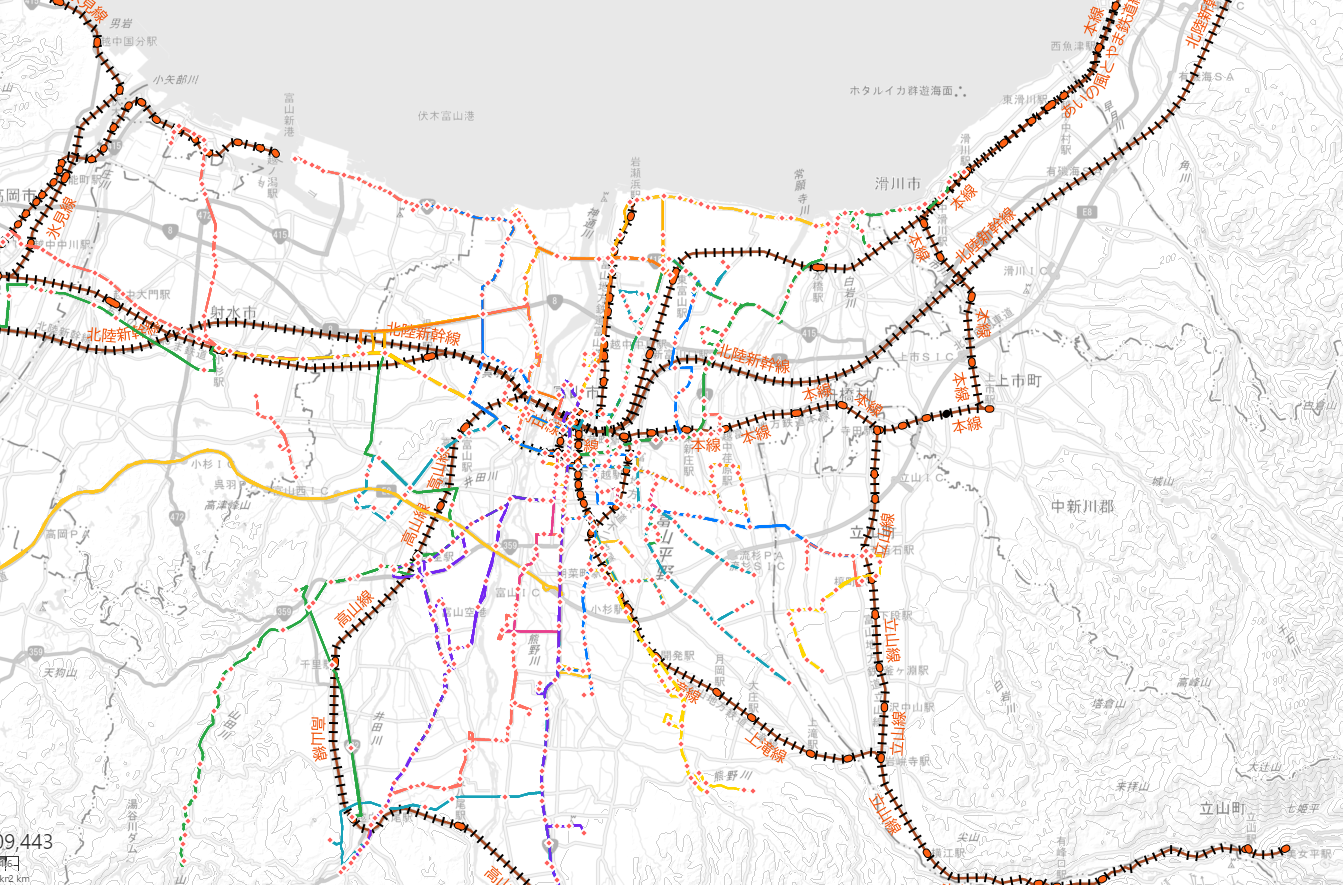 本プロジェクトにおけるサービス提供事業者
●●交通（タクシー）運行区域
AAホテル
CC施設
BB旅館
●●市営デマンドバス
DD施設
本プロジェクトの具体的なサービス提供事業者名・路線・区間を文言及び図示によって明示してください。
サービス提供エリアが広域の場合は、地図を複数枚用意のうえ、実施エリアや路線が分かるよう明示してください。
プロジェクトが過年度からの継続事業の場合、今年度の対象がわかるように記載ください。
画像はサンプルです。提出時に削除してください。
Ⅳ.エンドコンテンツとの連携
５.アーキテクチャ全体図-システムアーキテクチャ図-
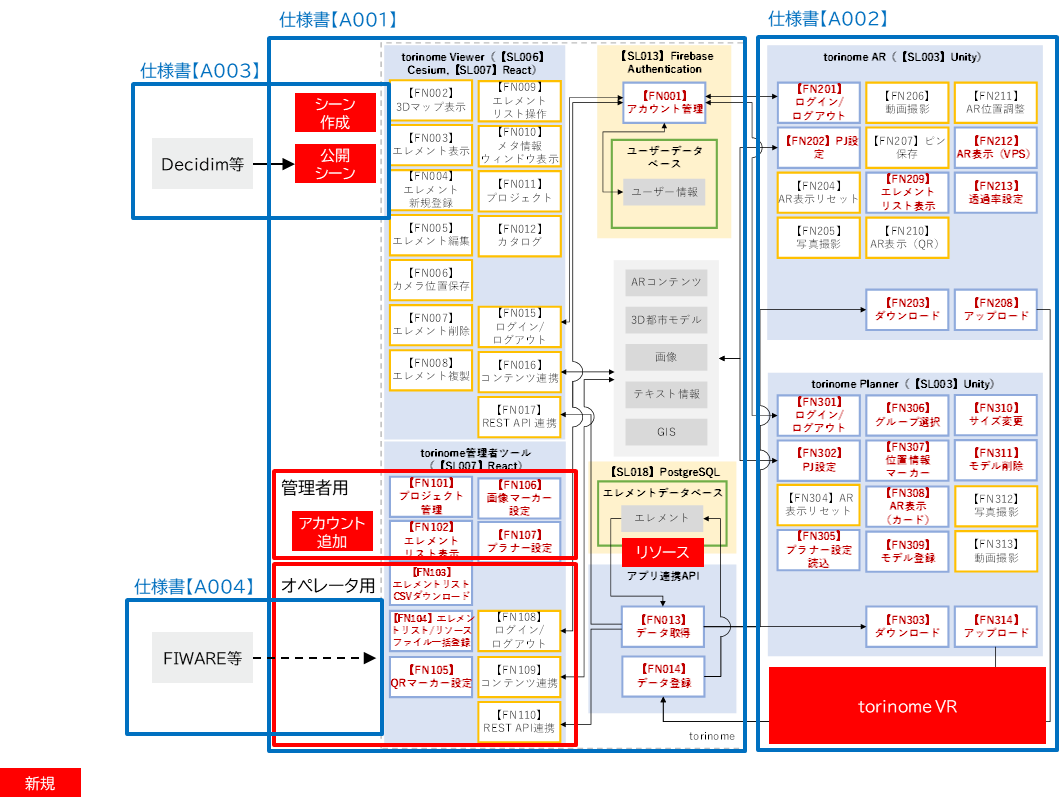 ※該当あれば
システム全体の構造を視覚的に示し、各コンポーネントの相互関係を明確にするため、システムアーキテクチャを記載してください。
機能モジュールとそのインターフェスを処理フローに従って定義してください。
要件定義を見据え、必要な機能モジュールの定義・分割とID付与、フルスクラッチ、SaaS利用、外部API利用などの区別など、可能な限り詳細な粒度で記載してください。
右下の凡例を参考に作成してください。
システム利用及び開発を行わない場合は、その旨を記載してください。
画像はサンプルです。提出時に削除してください。
既存モジュールの改修
フルスクラッチ開発
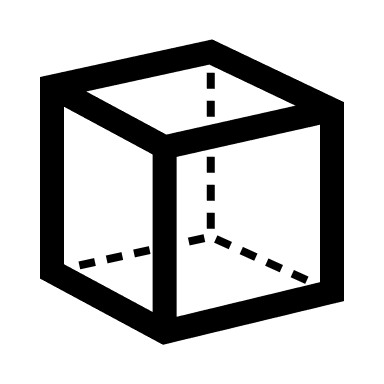 システム/ライブラリ/SaaS
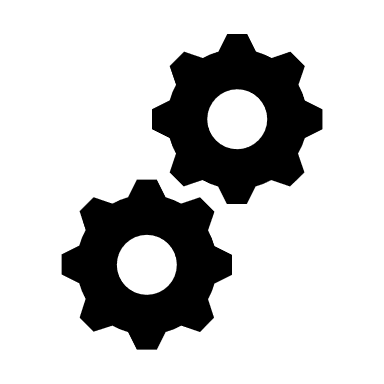 アルゴリズム
Ⅳ.エンドコンテンツとの連携
６.ハードウェアアーキテクチャ
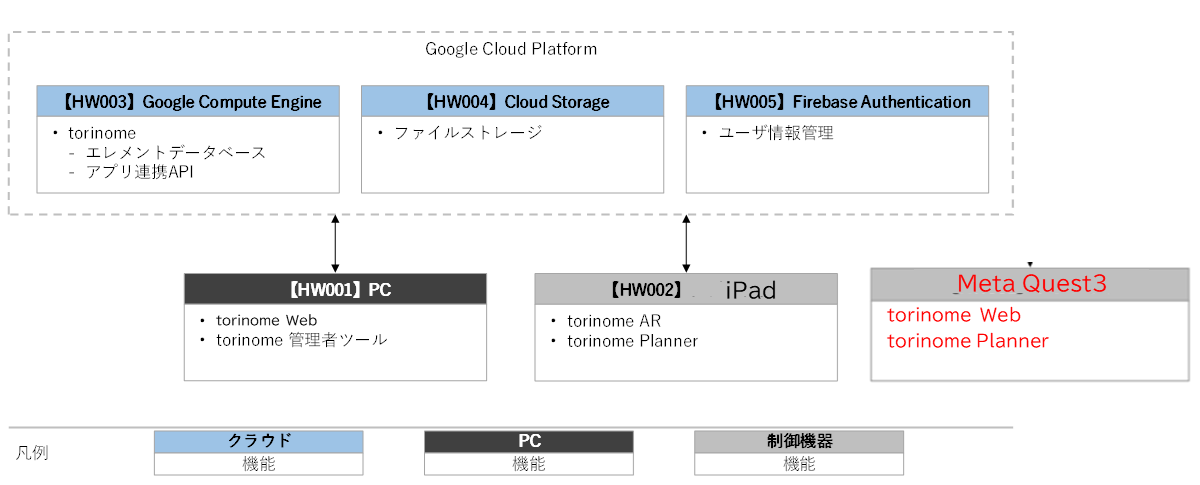 ※該当あれば
システム全体において稼働するデバイスやインフラを把握するため、ハードウェアアーキテクチャを記載してください。
特にIaaSやPaaSなど外部クラウドサーバを利用する場合、利用するコンポーネント名を記載してください。
外部デバイス（改札機や認証端末など）と接続する場合などは、デバイスの製品名を記載してください。

また画像はサンプルです。提出時に削除してください。
Ⅳ.エンドコンテンツとの連携
７.利用する技術要素
システム開発において、使用する技術スタックやツールを明示し、それらの機能を説明してください。
Ⅳ.エンドコンテンツとの連携
８.ユーザインタフェース｜全体UI/UX、画面遷移図
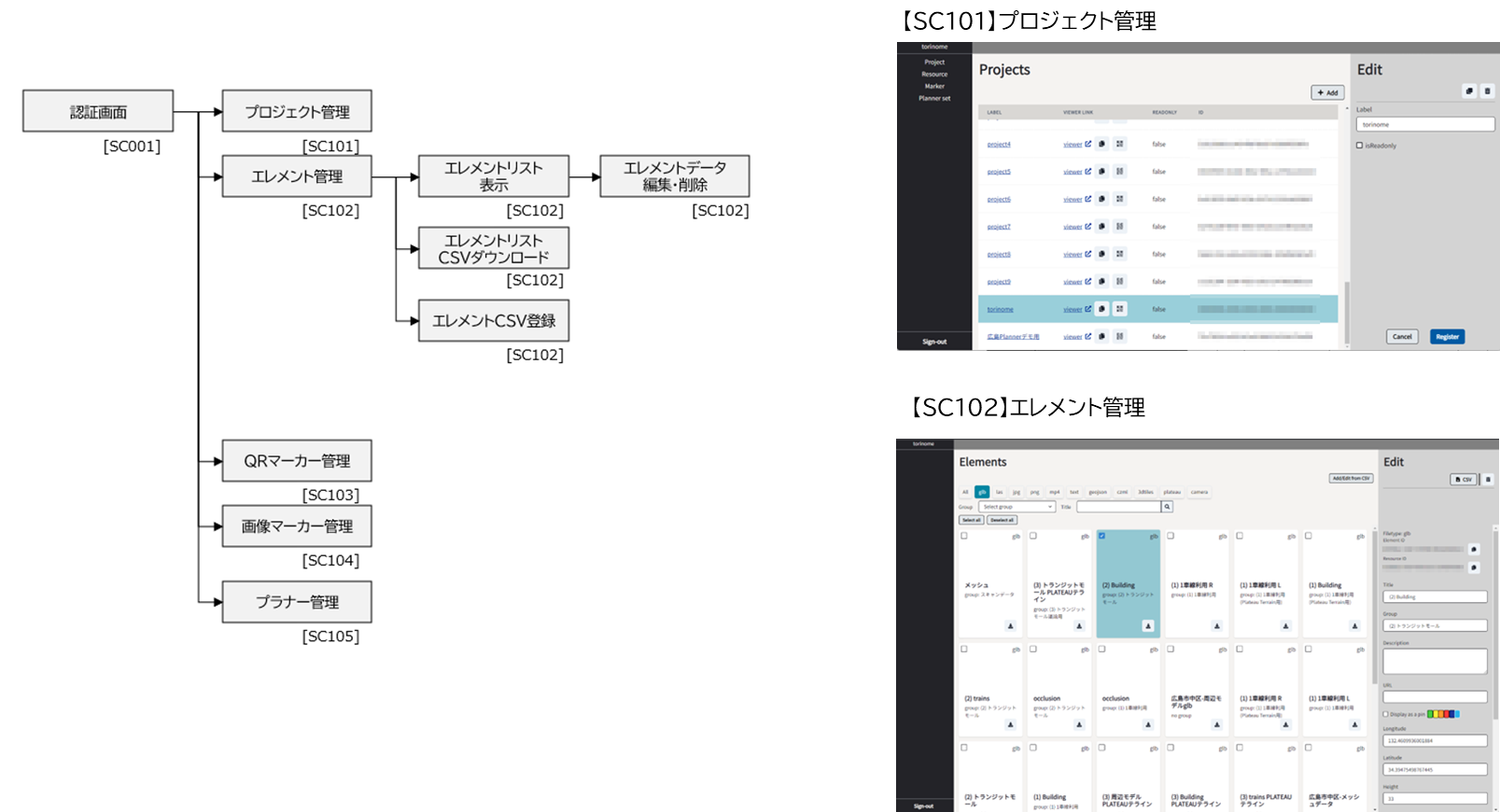 エンドユーザー（コンシューマ）とシステム管理者等（交通事業者や自治体）の両面からユーザーインターフェースを定義してください。​
予定を含む基本的な設計方針と構成要素でも構いません。​
UI設計には、画面遷移図、主要なUIコンポーネント、ユーザーフローを含めてください。
画像はサンプルです。提出時に削除してください。​
Ⅳ.エンドコンテンツとの連携
８.ユーザインタフェース｜画面ごとの機能一覧
前項で定義した画面設計に従い、各画面が提供する機能について記載してください。
Ⅳ.エンドコンテンツとの連携
９.事業の推進体制
[サマリーを記載]
エンドコンテンツとの連携領域に関与する関係者を網羅的に特定し、役割を明確にしてください。​
目次
プロジェクトのビジョン
解決すべき社会課題
創出価値
課題解決のアプローチ
KPI
想定事業機会
中長期的な展開

交通サービスの高度化
サービス全体像
実証仮説
スコープ詳細　
プロジェクト実施エリア
アーキテクチャ全体図
ハードウェアアーキテクチャ
利用する技術要素
ユーザインタフェース
事業の推進体制




モビリティデータの取得と活用
データ活用の全体像
実証仮説
スコープ詳細
データ活用実施エリア
アーキテクチャ全体図
ハードウェアアーキテクチャ
利用する技術要素
利用するデータ一覧
ユーザインターフェース
事業の推進体制

エンドコンテンツとの連携
サービス全体像
実証仮説
スコープ詳細　
プロジェクト実施エリア
アーキテクチャ全体図
ハードウェアアーキテクチャ
利用する技術要素
ユーザインタフェース
事業の推進体制
スケジュール
スケジュール（WBSガントチャート）
プロジェクトのフロー

マネジメント計画
リスク・課題
コスト
リソース（プロジェクト実施体制）
コミュニケーション
品質
成果物
Ⅴ.スケジュール
１.スケジュール（WBSガントチャート）
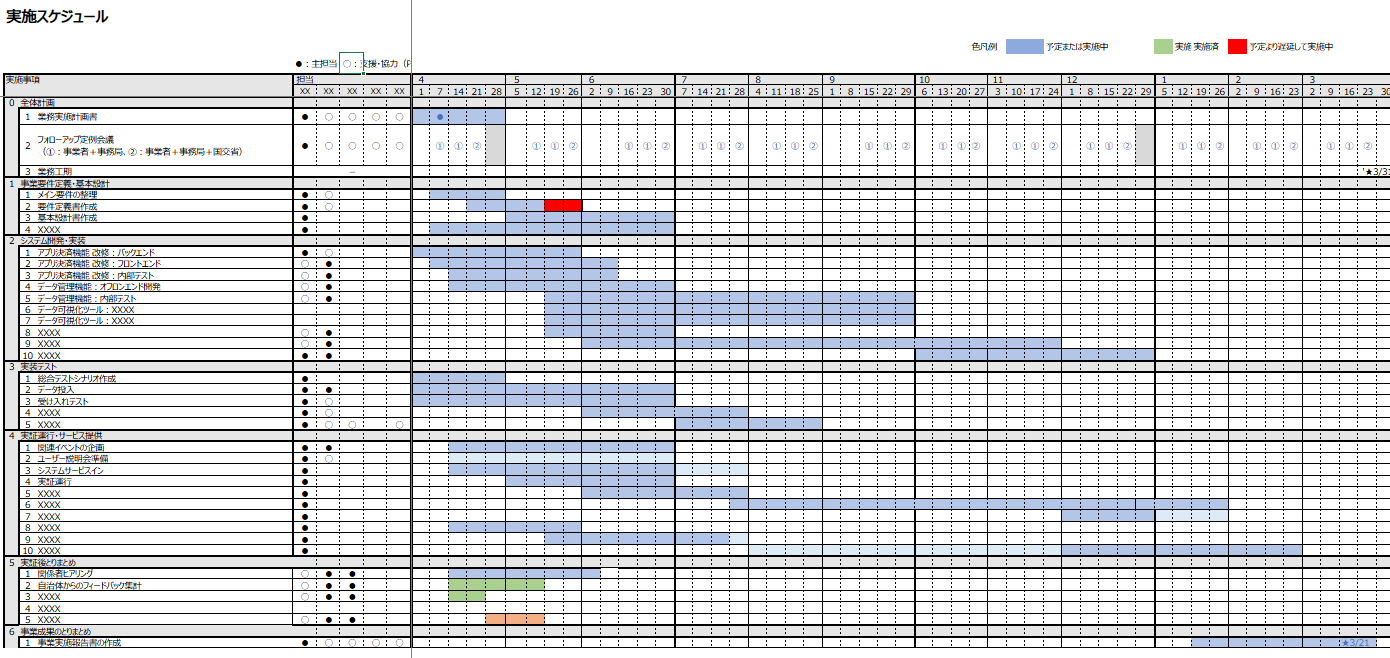 実証のタイムラインを設定し、各フェーズの期間を明確に記載してください。
別紙WBS・ガントチャートを転記してください。
画像はサンプルです。提出時に削除してください。
Ⅴ.スケジュール
２.プロジェクトのフロー
モビリティデータの取得と活用
交通サービスの高度化
エンドコンテンツとの連携
計画・要件定義
フェーズ
計画・要件定義
フェーズ
計画・要件定義
フェーズ
プロジェクトの目的と範囲を定義
必要な要件を収集・分析
プロジェクトの目的と範囲を定義
必要な要件を収集・分析
プロジェクトの目的と範囲を定義
必要な要件を収集・分析
データ分析に必要なデータベース設計
プロジェクト目的及び要件定義を踏まえた基本設計
プロジェクト目的及び要件定義を踏まえた基本設計
データべース設計フェーズ
UI/UX設計
UI/UX設計
WBS/ガントをベースとして、大きなマイルストン単位でプロジェクトの進め方をフロー化してください。
データ取得・クレンジング
開発
開発
交通事業者からデータを収集し、システム投入可能な状態に成型
設計に基づいてシステムをコーディング・プログラム開発
設計に基づいてシステムをコーディング・プログラム開発
開発・テスト
テストと導入フェーズ
テストと導入フェーズ
開発及びテストを実施
システム全体のテストの実施、導入
システム全体のテストの実施、導入
実証フェーズ
実証フェーズ
実証フェーズ
システム検証、ユーザーフィードバックを基に修正・改善
システム検証、ユーザーフィードバックを基に修正・改善
システム検証、ユーザーフィードバックを基に修正・改善
目次
プロジェクトのビジョン
解決すべき社会課題
創出価値
課題解決のアプローチ
KPI
想定事業機会
中長期的な展開

交通サービスの高度化
サービス全体像
実証仮説
スコープ詳細　
プロジェクト実施エリア
アーキテクチャ全体図
ハードウェアアーキテクチャ
利用する技術要素
ユーザインタフェース
事業の推進体制




モビリティデータの取得と活用
データ活用の全体像
実証仮説
スコープ詳細
データ活用実施エリア
アーキテクチャ全体図
ハードウェアアーキテクチャ
利用する技術要素
利用するデータ一覧
ユーザインターフェース
事業の推進体制

エンドコンテンツとの連携
サービス全体像
実証仮説
スコープ詳細　
プロジェクト実施エリア
アーキテクチャ全体図
ハードウェアアーキテクチャ
利用する技術要素
ユーザインタフェース
事業の推進体制
スケジュール
スケジュール（WBSガントチャート）
プロジェクトのフロー

マネジメント計画
リスク・課題
コスト
リソース（プロジェクト実施体制）
コミュニケーション
品質
成果物
Ⅵ. マネジメント計画
1.リスク・課題
プロジェクトにおける潜在的なリスクと現在の課題を特定し、それに対する対策を明確に記載してください。​
Ⅵ. マネジメント計画
2.コスト
現在予定している補助事業の項目ごとの費用について記載してください。​
Ⅵ. マネジメント計画
３.リソース(プロジェクト実施体制)（表）
プロジェクトを実施するために必要なリソースとその体制を明確にしてください。
チーム構成と各メンバーの役割・責任を網羅的に記載してください。
外部リソースを利用する場合は、その旨を明確にしてください。
Ⅵ. マネジメント計画
3.リソース(プロジェクト実施体制)（図）
敬称略
全体管理者
WS主催
AA社
BB
AA社
BB
管理者・担当者の意思決定ライン
Decidim担当
開発・実証とりまとめ
WS運営支援
WSデザイン支援
WS企画・運営
前項のアサインメンバーを組織図で表してください​。
AA社
BB
AA社
BB
AA社
BB
AA社
BB
AA社
BB
FIWARE担当
実証推進
実証推進
実証推進
WS実行推進
WS運営支援
AA社
BB
AA社
BB
AA社
BB
AA社
BB
AA社
BB
AA社
BB
アプリ開発
アプリ開発
WS実行推進
WS運営支援
AA社
BB
AA社
BB
AA社
BB
AA社
BB
基盤開発
基盤開発
基盤開発
AA社
BB
AA社
BB
AA社
BB
Ⅵ. マネジメント計画
4.コミュニケーション（WBSガントチャート）
プロジェクト内部、国交省、支援事務局を含めた、本プロジェクト進行に必要なコミュニケーションプランについて記載してください。​
Ⅵ. マネジメント計画
5.品質
プロジェクトの品質基準を設定し、それを維持・向上させるための計画を記載してください。
Ⅵ. マネジメント計画
6.成果物
成果物がある場合は、こちらに内容を記載してください。
なお、当課より指定の事業実施報告書以外に、実証運行のレポートや地域公共交通会議等への報告用のデータ分析結果等、本プロジェクトに関連して作成する報告書も成果物として記載してください。
（自社利用のみの場合は記載不要です）
Ⅵ. マネジメント計画
申送り事項
77